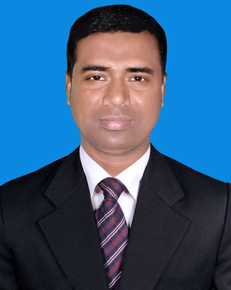 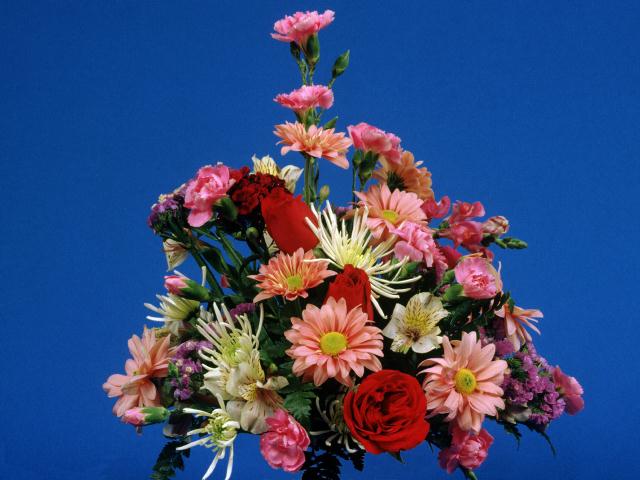 শুভেচ্ছা
হাবিবুর রহমানসহকারী শিক্ষকমিরকুন্ডী উচ্চ বিদ্যালয়
বন্দর, নারায়নগঞ্জ
বিষয়ঃ-বিজ্ঞান
৭ম  শ্রেনি
সময়ঃ- ৪০ মিনিট
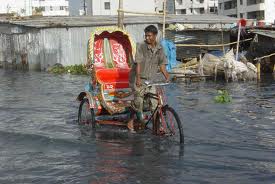 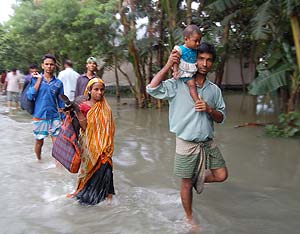 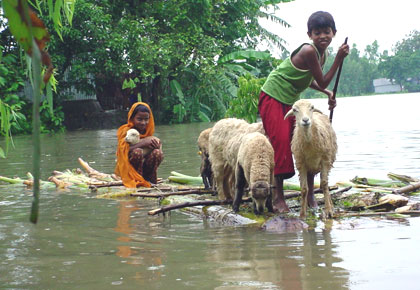 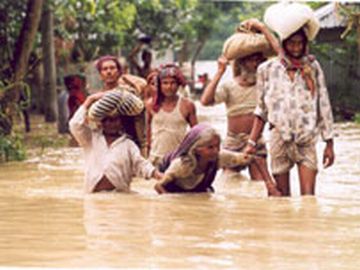 বন্যা
শিখনফল

এই পাঠ শেষে শিক্ষার্থীরা……….

১। বন্যা কী তা বলতে পারবে। 
২।বন্যার কারণ গুলো সনাক্ত করতে পারবে। 
৩।বাংলাদেশে বন্যার প্রধান প্রধান কারণ গুলো বলতে পরবে।
৪।বন্যার ক্ষতিকর দিক গুলো ব্যাখা করতে পারবে।
বন্যার কারণ
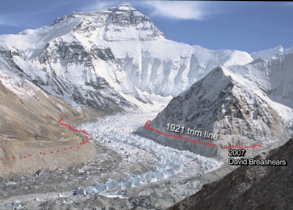 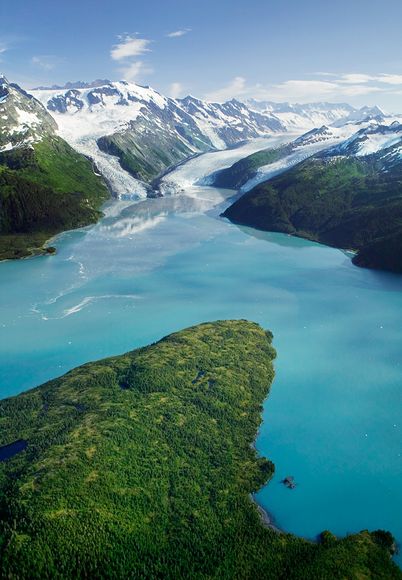 হিমালয়ের  বরফ গলা পানি
নদীর গতি পথ পরিবর্তন
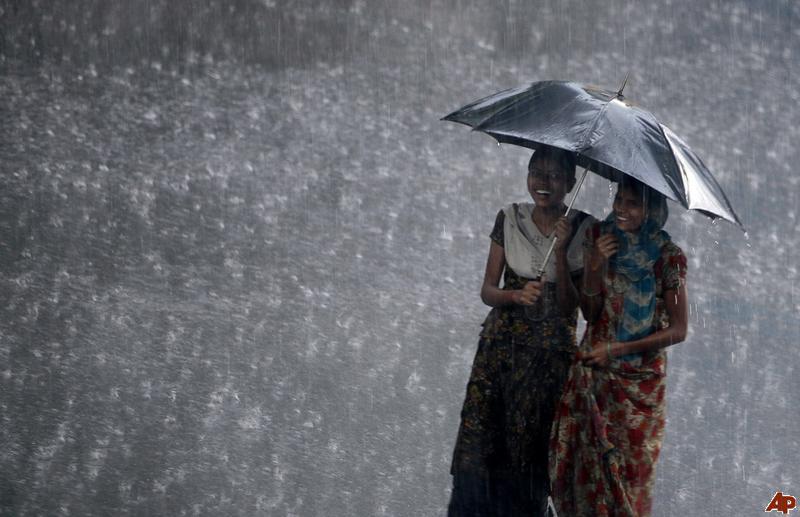 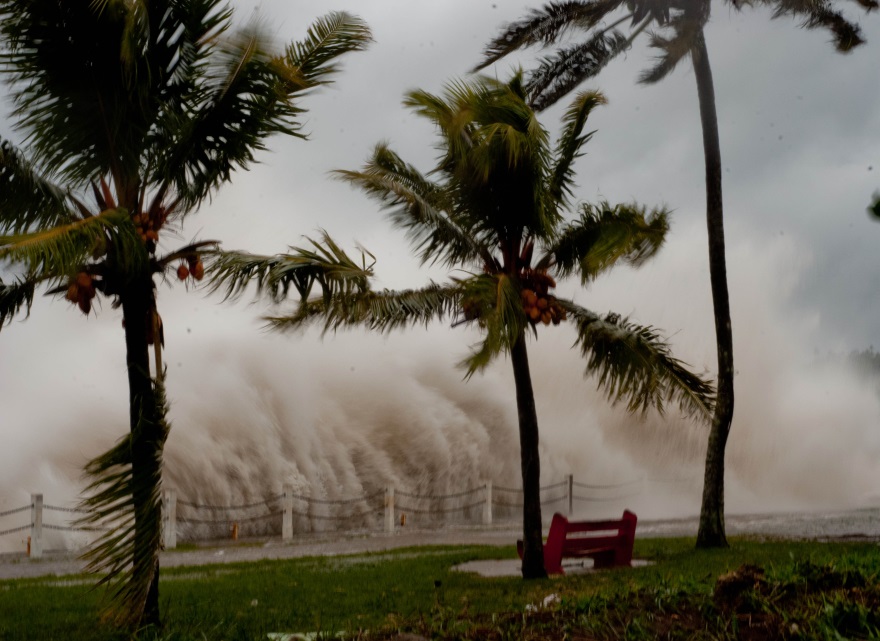 সাইক্লোন
অতি বৃষ্টি
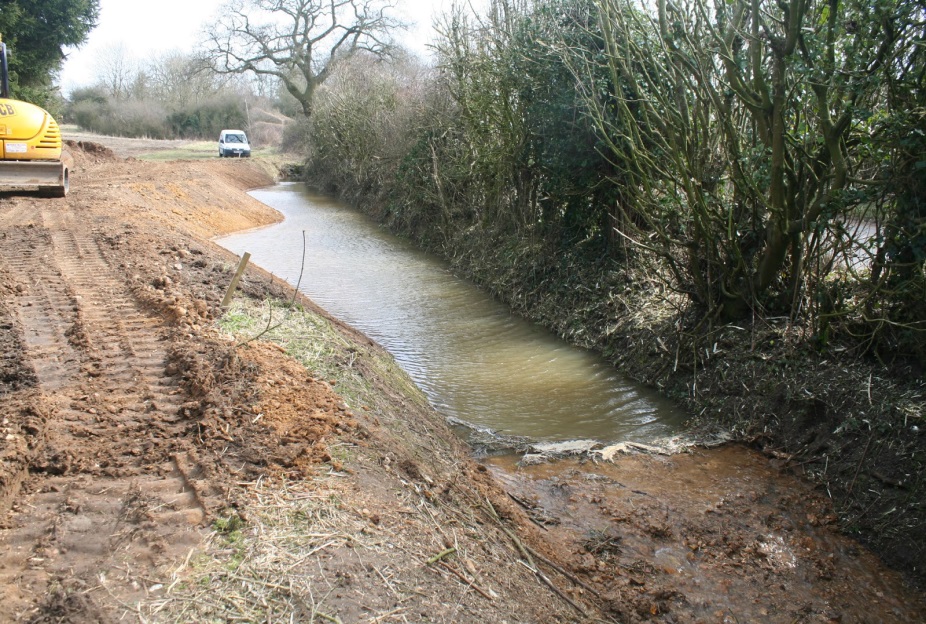 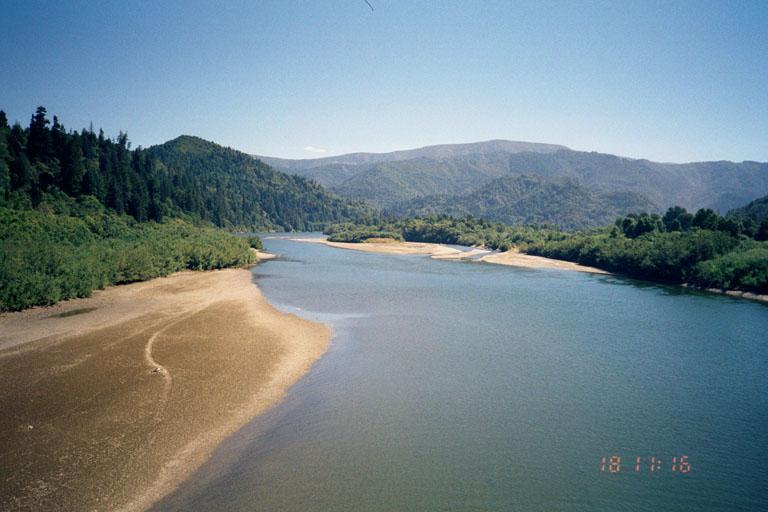 নদী ভরাট
নদীতে চর পরা
চল আমরা ভিডিও দেখি
বন্যায় সৃষ্ট সমস্যা
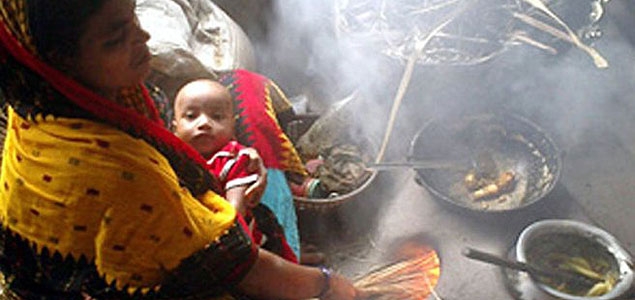 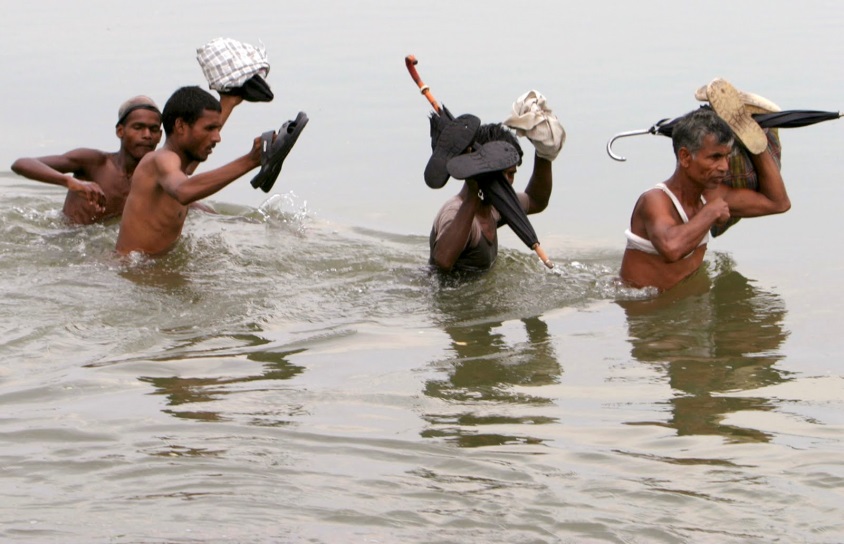 যাতায়াতে সমস্যা
রান্নার সমস্যা
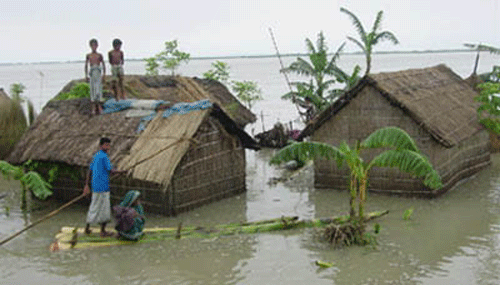 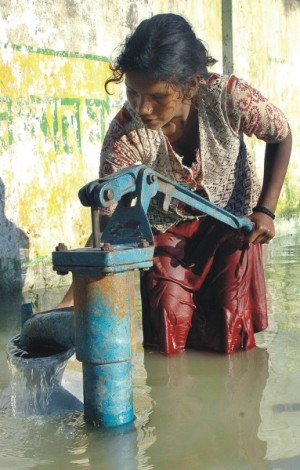 বাসস্থনের সমস্যা
নিরাপদ পানির সমস্যা
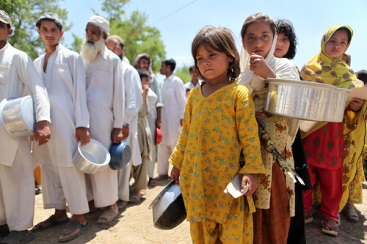 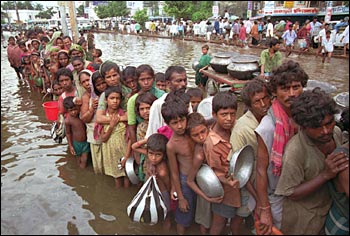 খাদ্য সমস্যা
বন্যায় সৃষ্ট ক্ষতি
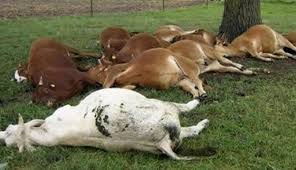 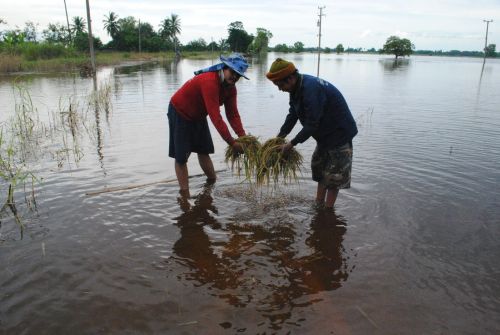 ফসলের ক্ষতি
পশু মৃত্যু
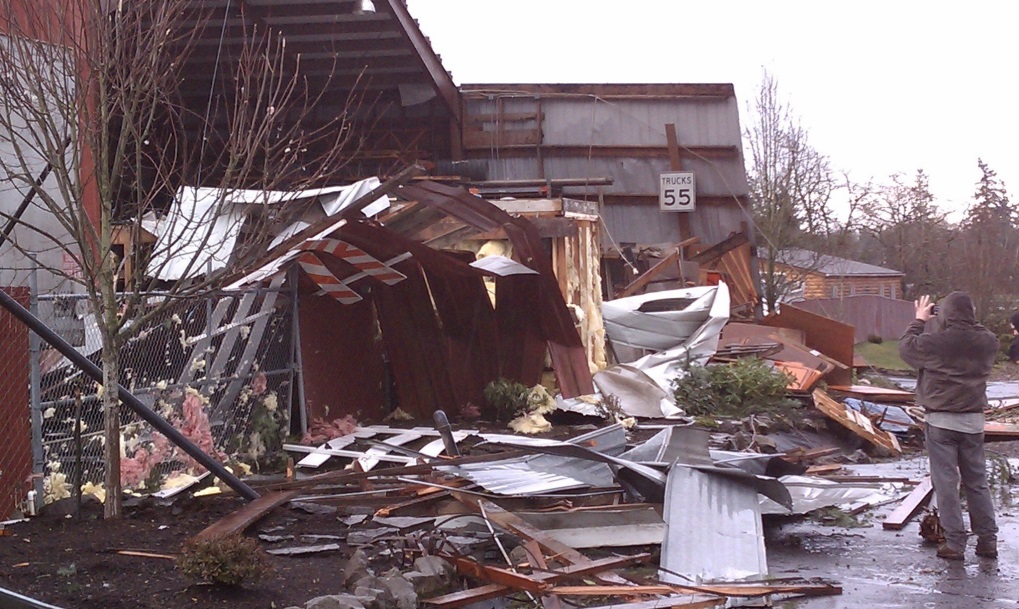 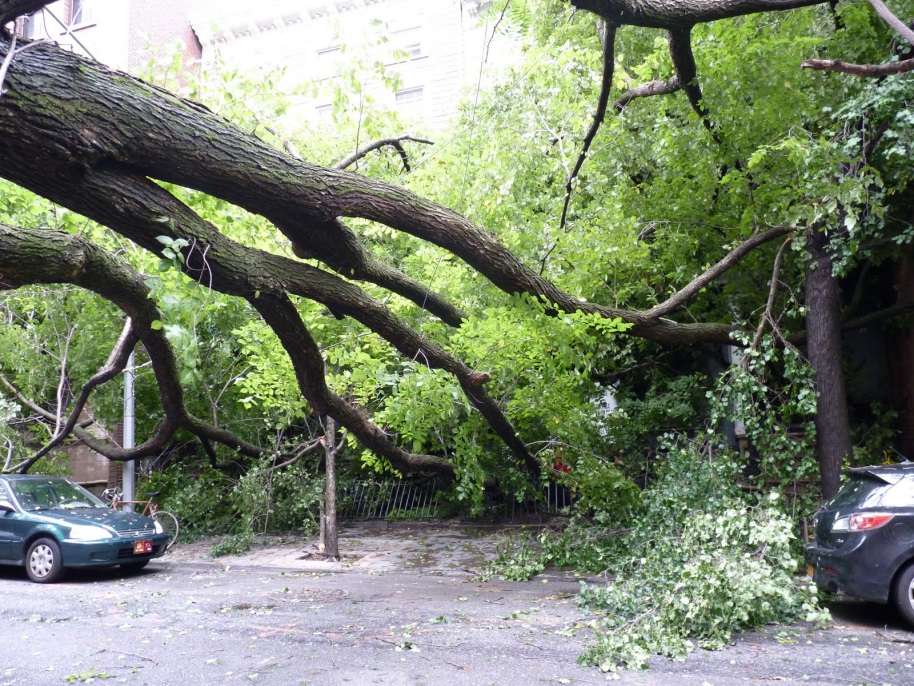 ভাঙা  গাছ
ভাঙা ঘর
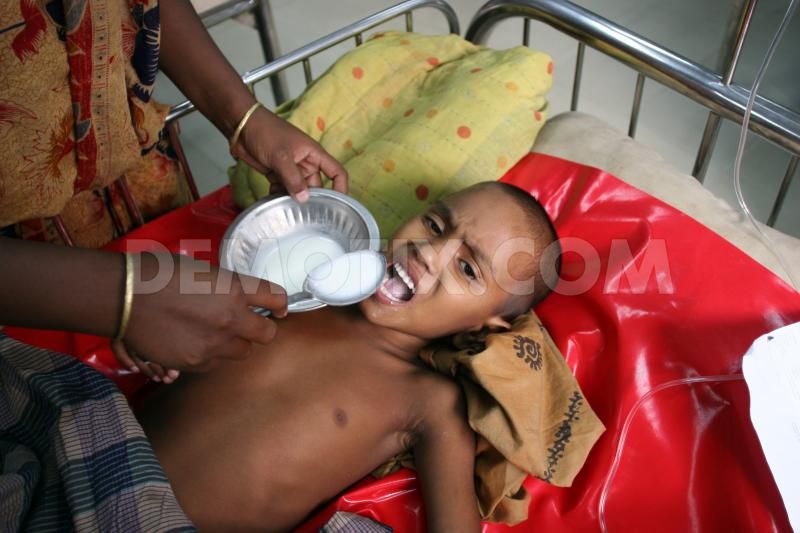 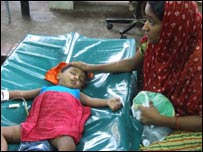 ডায়রিয়া
জ্বর
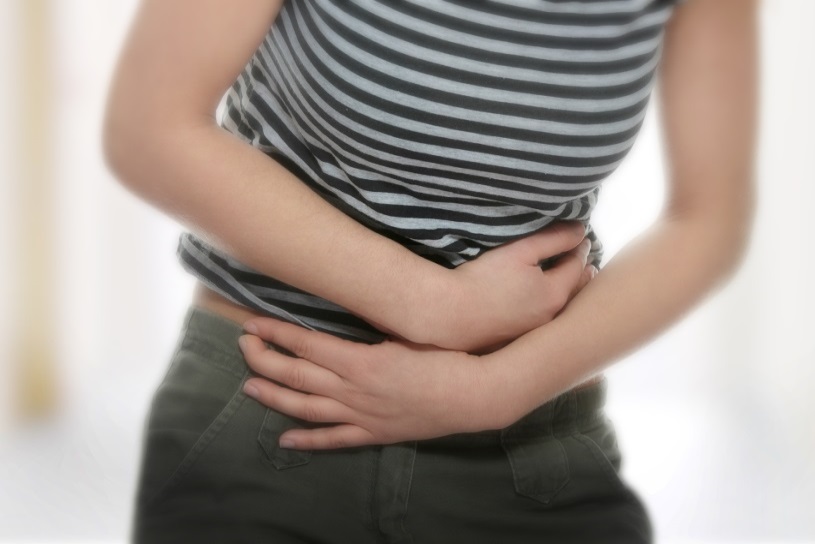 আমেশয়
দলীয় কাজ
প্রদর্শিত ভিডিওর ও ছবির আলোকে-
দলঃ  (ক) বাংলাদেশে বন্যার প্রধান  ৫টি কারণ  লিখ ।
দলঃ  (খ) বন্যার অপকারিতা সম্প্রর্কে ৫টি বাক্য লিখ।
মুল্যায়ন
১।বন্যার সময় প্রধান যাতায়াত ব্যবস্থাগুলো কী? 

২। বন্যায় ক্ষতিগ্রস্থ হয়  এমন কয়েকটি বিষয়ের নাম বল।

৩। বন্যার সময় কয়েকটি প্রধান রোগের নাম বল।
বাড়ির  কাজ
তোমাদের দেখা বন্যাকবলিত একটি এলাকা সম্প্রর্কে একটি অনুচ্ছেদ লিখবে।
ধন্য বাদ
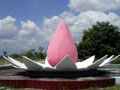